„Kai sveikas maistas - nereikalingas ir vaistas“
LIEPOS  mėn. iššūkis
Zarasų profesinė mokykla
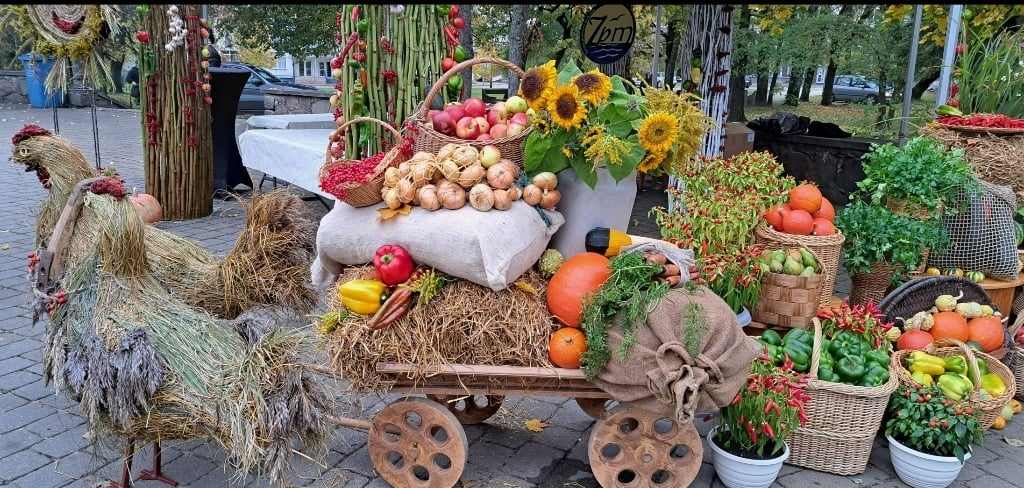 MŪSŲ MOKYKLA
„Maistas turi būti sveikas“, 
Žino tai kiekvienas vaikas.
Turi būti dar - gardus, 
Skoningai patiektas – gražus.
JEIGU VALGAI TU SVEIKAI –
BUS NEREIKALINGI DAKTARAI: 
NES KASDIENIS SVEIKAS MAISTAS –
TAI YRA GERIAUSIAS VAISTAS.
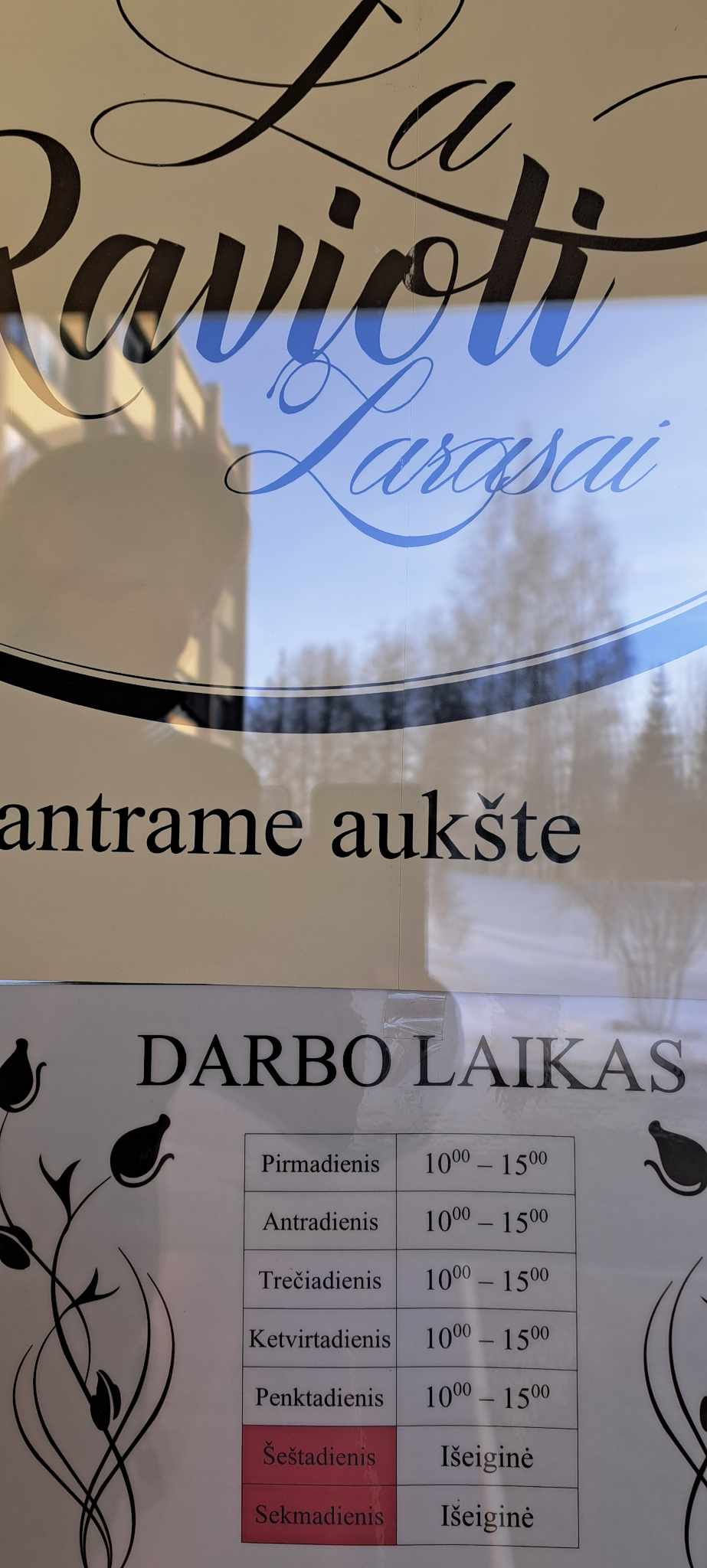 Mokykla turi valgyklą ir kavinę
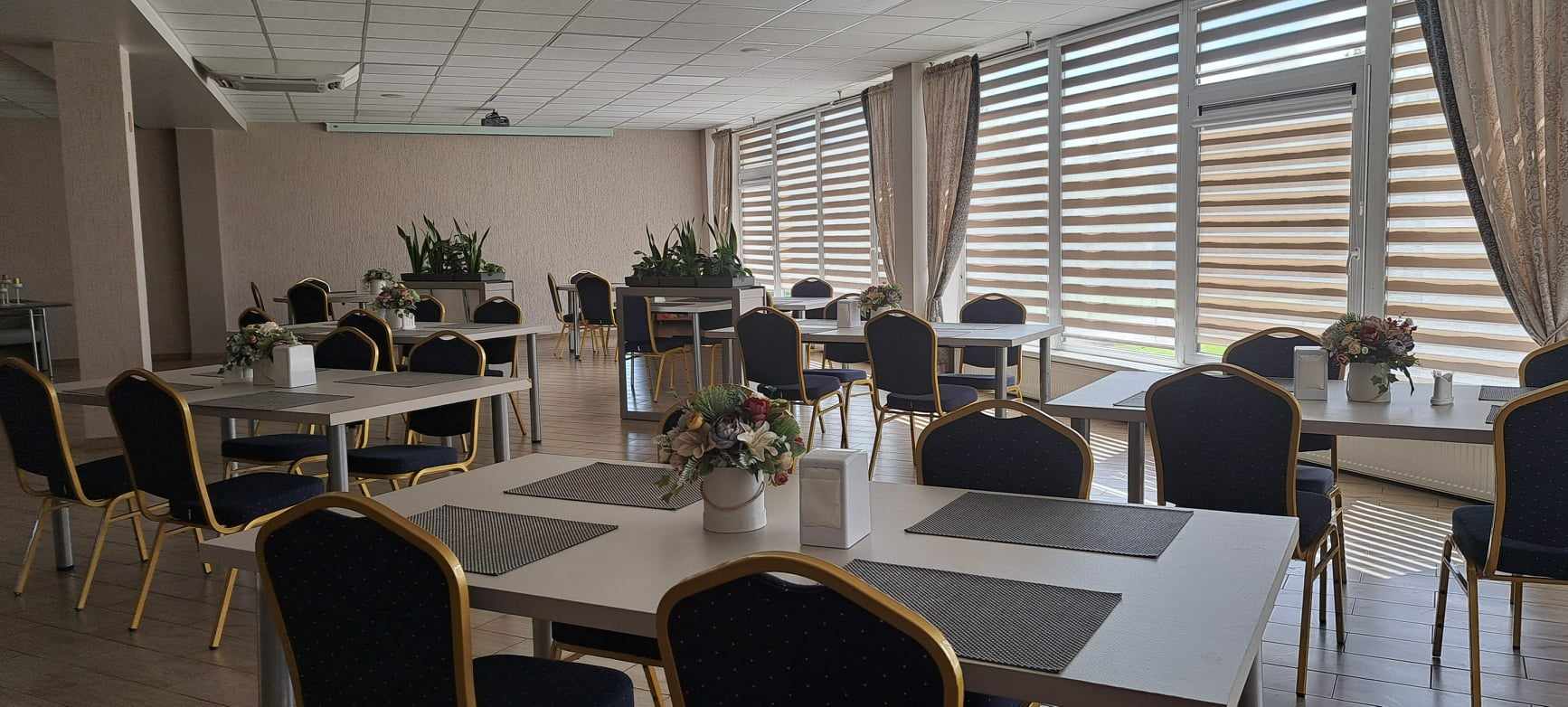 Mokykloje ruošiami virėjai.

Yra puiki Kulinarijos laboratorija. 

Kelių mokinių laidų sudėliota naudingų receptų knyga „MALONU VIRTI – GARDU RAGAUTI“.
Recepta Jūsų – pagaminta MŪSŲ
Varškės pyragas su apelsinais
 
Receptas:
Miltai 220 g 
Sviestas 0 g
Cukrus 30 g
Kiaušinis 1 vnt.

Įdaras:
Varškė 400 g
Grietinė 30 g
Cukrus 30 g
Kiaušiniai 2 vnt.
 Krakmolas 15 g
2-3 apelsinai
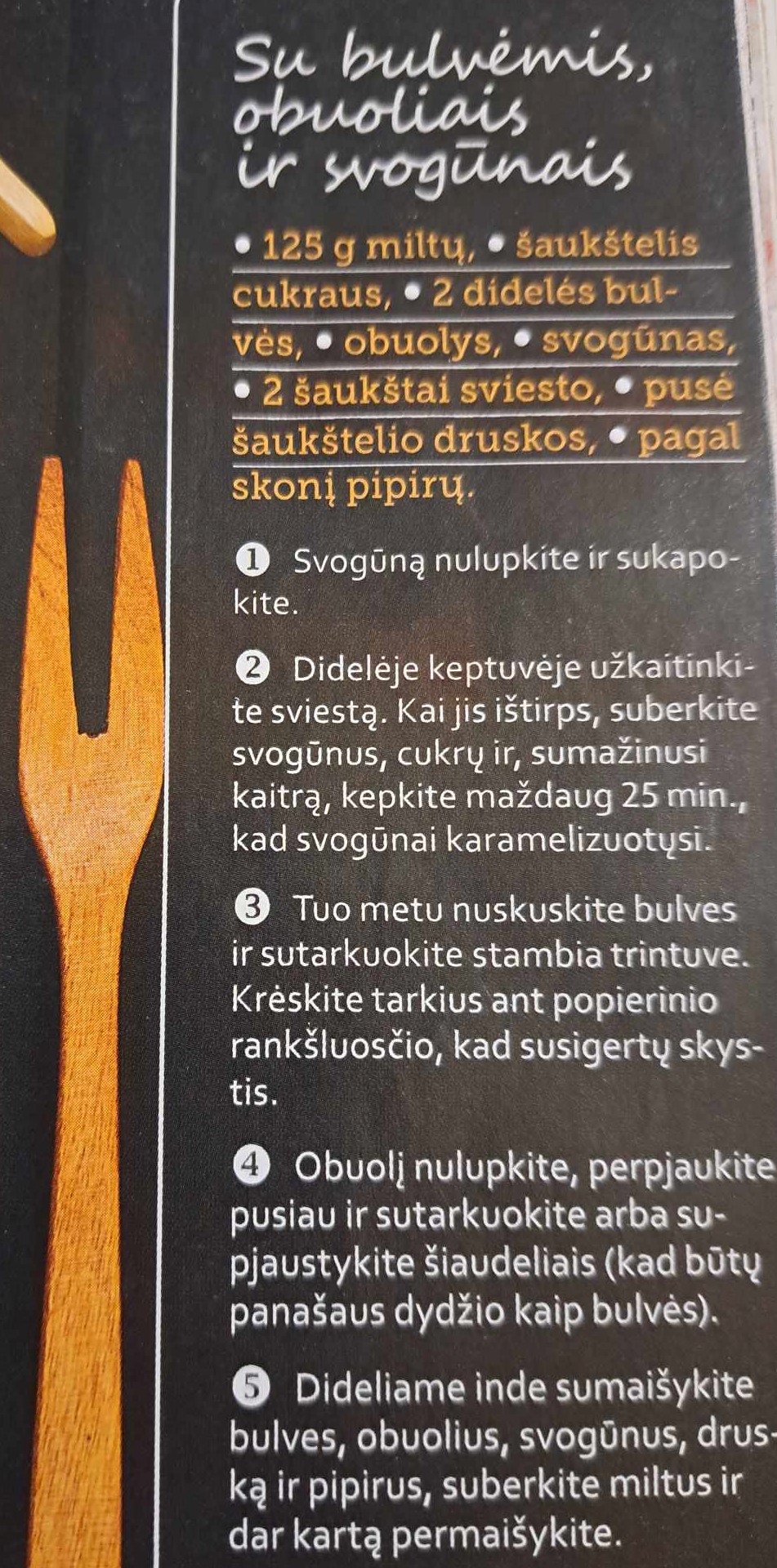 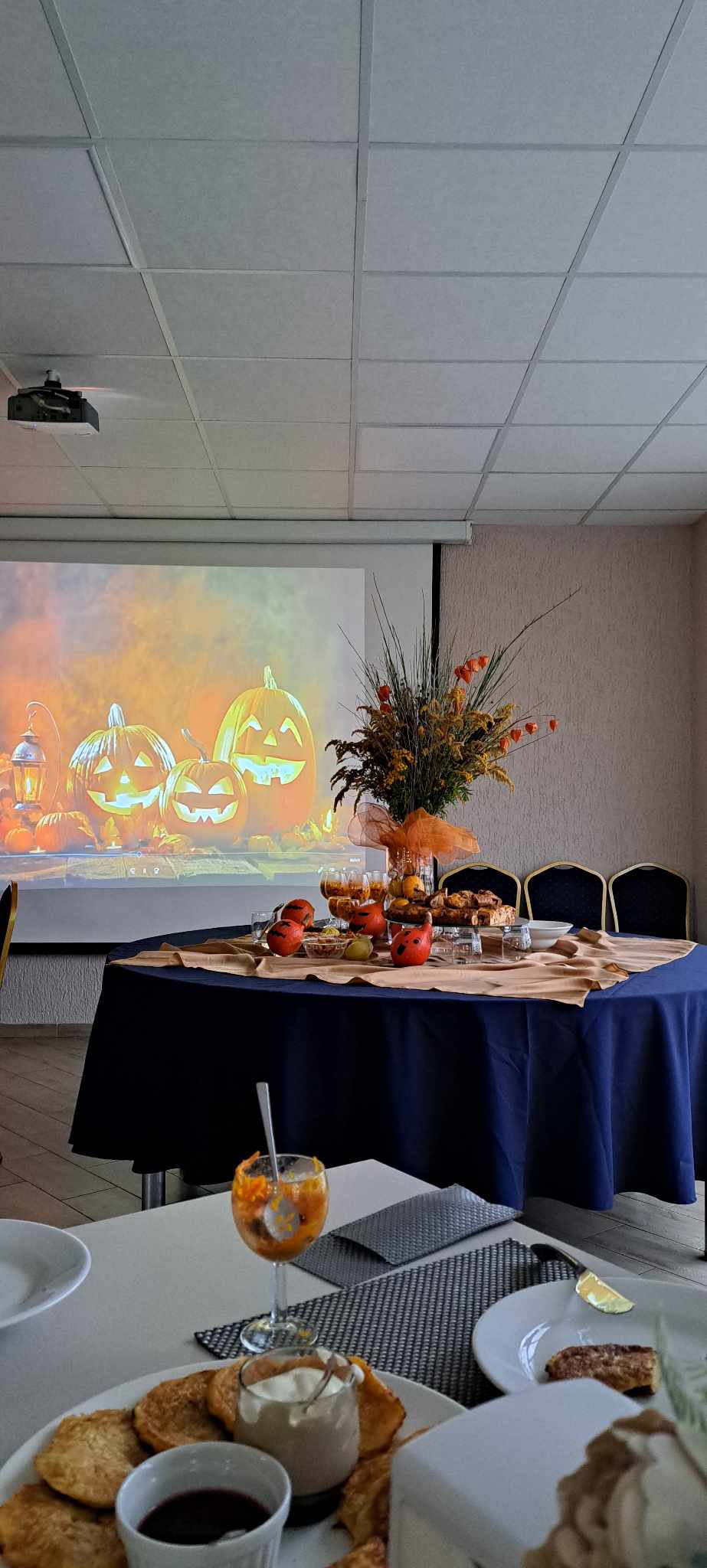 Receptai koreguojami
Kvietiniai miltai keičiami
Grikiniais,
Avižiniais,
Pilno grūdo, 
Rupaus malimo.


Mažinamas kiekis
Cukraus, 
Druskos.
Grietinė keičiama
Varškės mase,
Pridedant žalumynų
Jogurtu
Vyksta sklaida
Organizuojami seminarai, kuriuose tobulinami sveiko maisto gaminimo įgūdžiai 
ne tik mokytojams, 
Bet ir mokinių tėvams („Sveikos mitybos mokymai tėvams“ (Projektas Nr. 08.4.2-ESFA -V628-01-0002 Sveikos mitybos įgūdžių formavimas tikslinėse teritorijose, finansuojamas Europos socialinio fondo ir Lietuvos Respublikos biudžeto lėšomis). Lektorė dietistė Dalia Lenkutienė
Atvyksta mokiniai ir mes vykstame kitur...
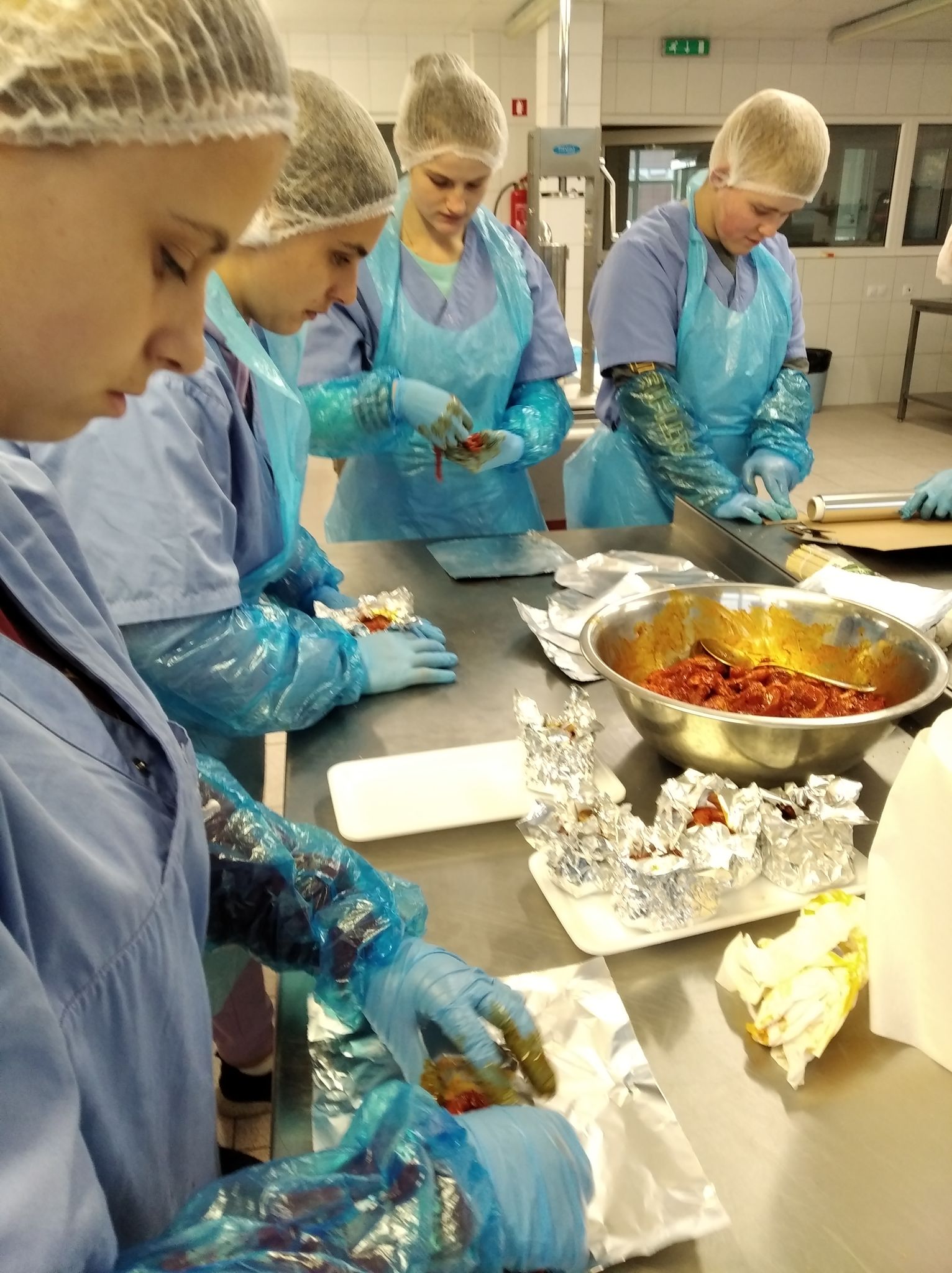 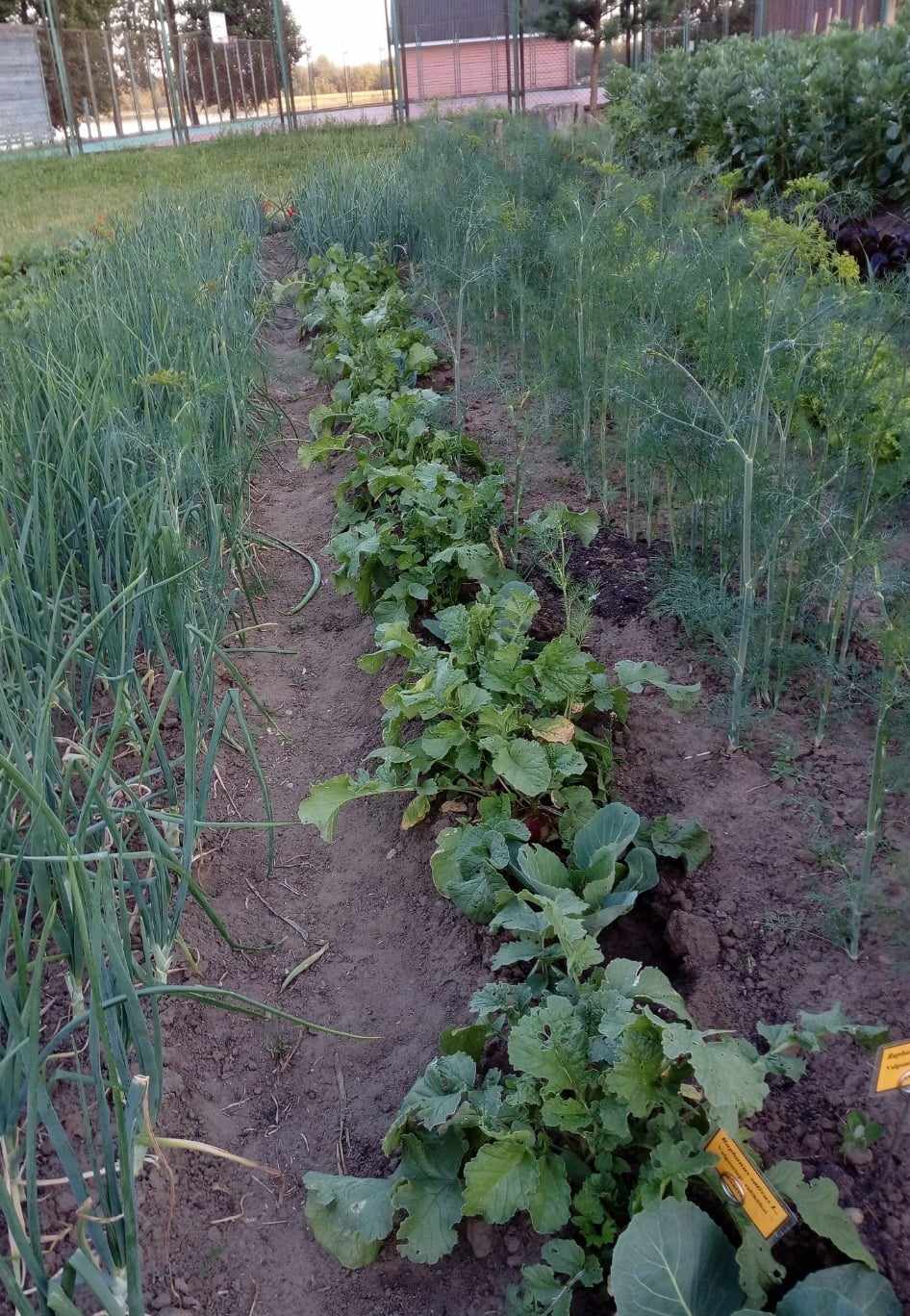 Užaugus  mokyklos daržui,  džiaugiamėsderliumi
KALCIO DOVANOS TIKRAI – VARŠKĖS APKEPAI
Naudotos Zarasų profesinės mokyklos archyvo nuotraukosSudarė Genė Juršienė ir Giedrė Mičiūnienė